DNA
Polymer

Double stranded helix

Contains 4 bases

Sugar-phosphate backbone
B6 Inheritance, Variation and Evolution - Higher
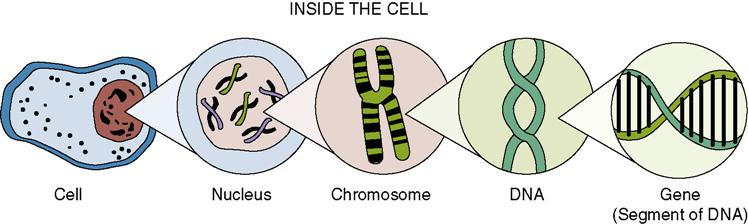 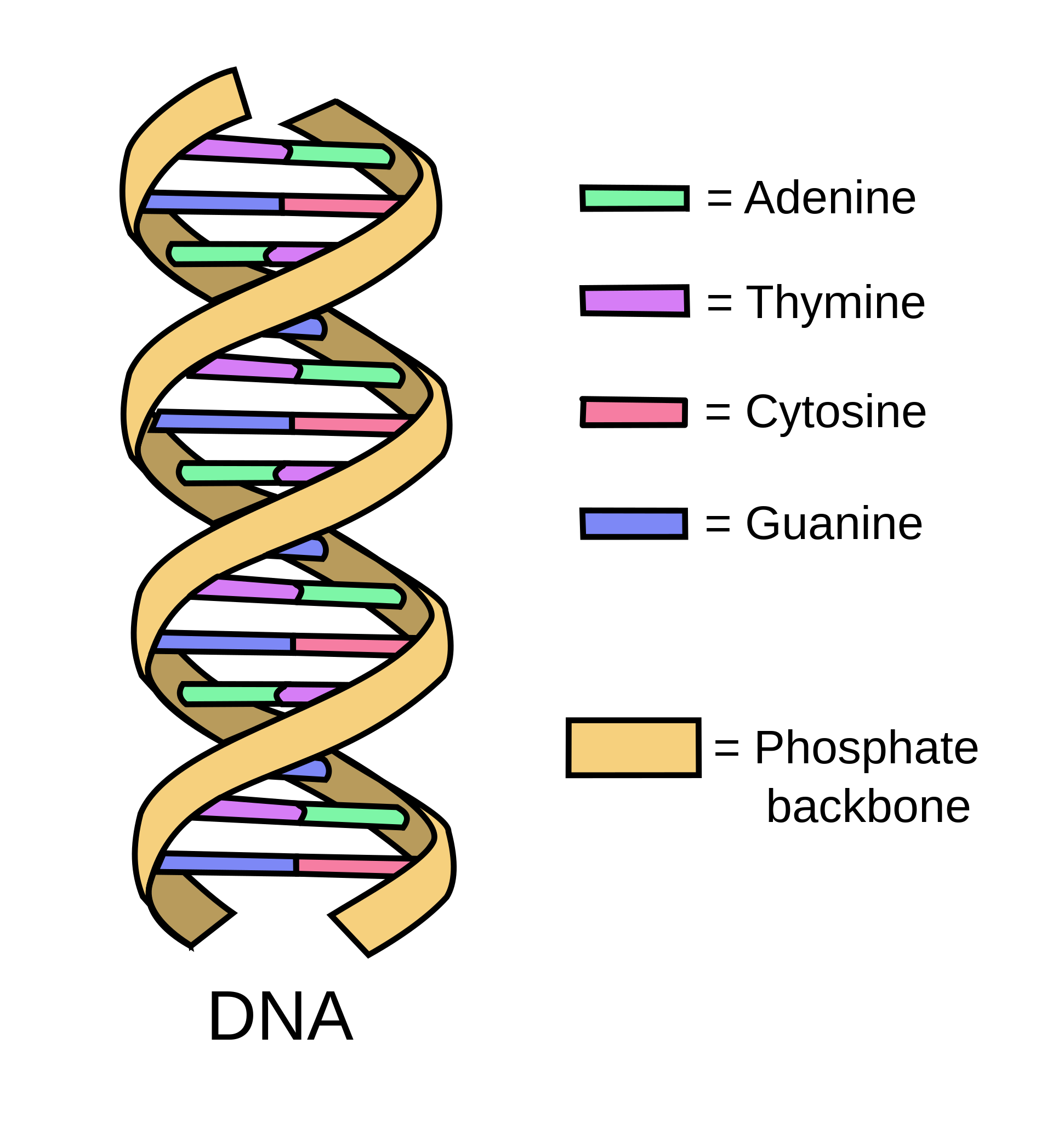 Chromosomes   Contain DNA

Haploid cells (gametes) 23

Diploid cells (all cells but gamete) 46
Gene 
Small section of DNA that codes for a protein
Nucleus Contains genetic information (DNA)
Human Genome project

Genome (entire set of genetic material)

Allows identification of genes linked to different diseases
Allows identification of genes that cause genetic diseases and new treatments
Allows identification of human migration patterns
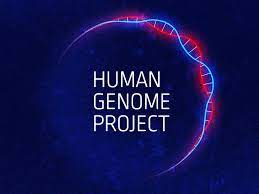 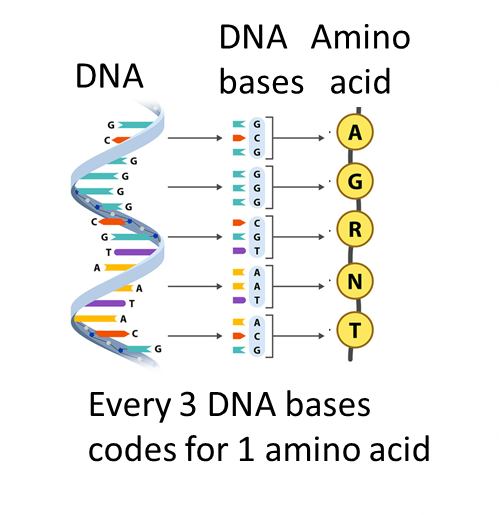 Sexual Reproduction 
Genetically different
Asexual –
Genetically identical
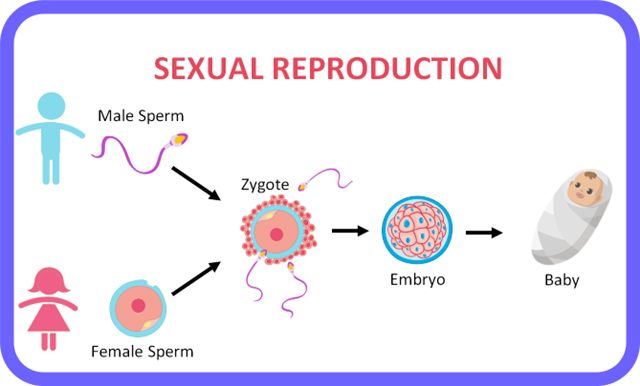 1 parents
Forms clones (genetically identical) 
Uses mitosis
No gametes involved
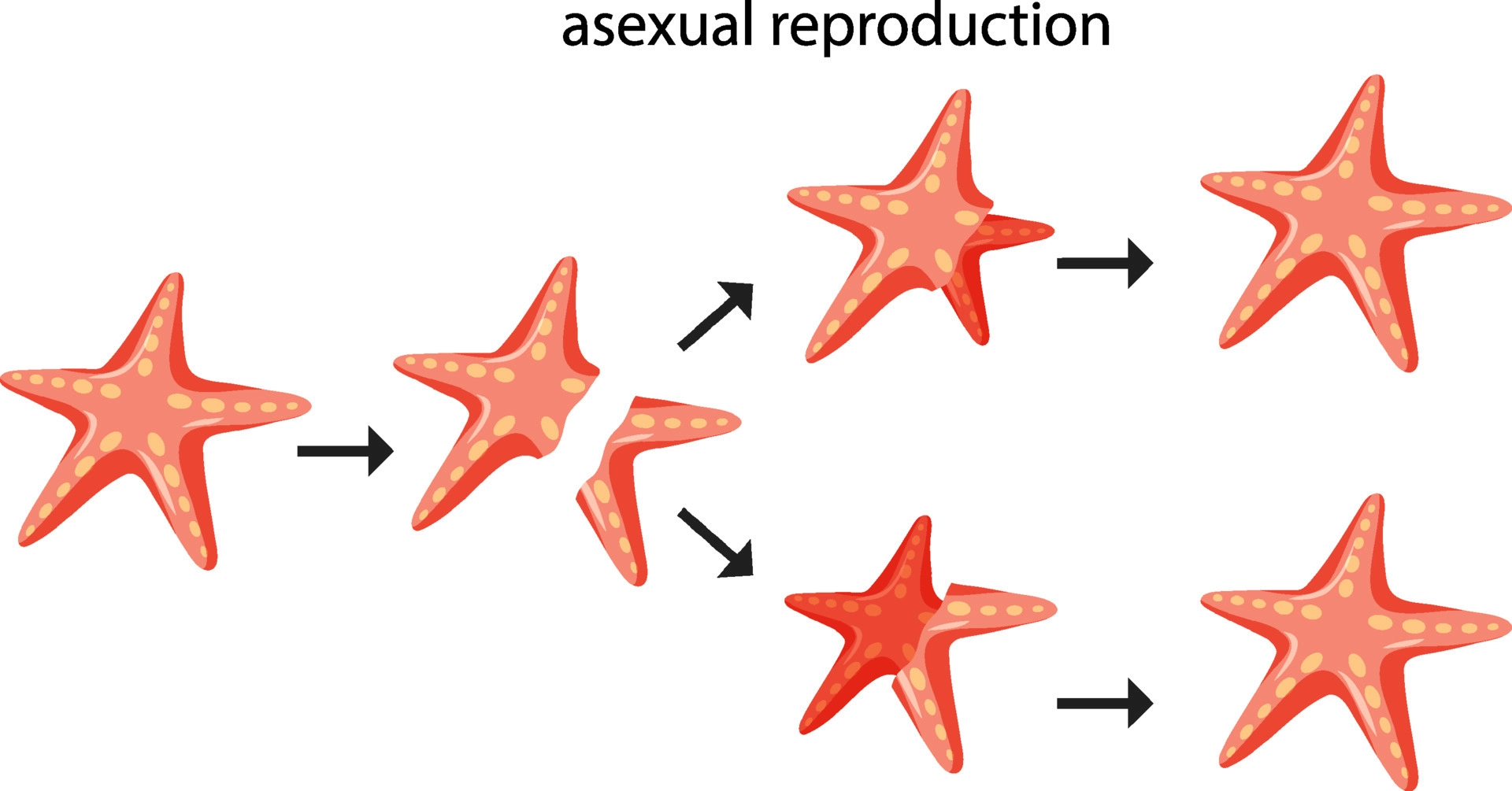 2 parents
Use gametes (haploid cells)
Sperm / pollen (23 chromosomes)
Egg  (23 chromosomes)
Gametes formed by meiosis

Nucleus of sperm / pollen and egg fuse to form a diploid zygote (46 chromosomes)
Causes variation
Reproduction
Mitosis vs Meiosis
Sex determining chromosomes
Rules for genetic diagram

Identify the gametes
Complete the genetic diagram
Circle the different characteristics
Calculate percentages
Learn definitions

Gene – small section of DNA that codes for a protein

Allele – form of a gene (can be dominant or recessive)

Homozygous – two of the same alleles

Heterozygous – two different alleles (one dominant and one recessive)

Dominant – only need 1 allele for the characteristic to be expressed

Recessive – both alleles required for the characteristic to be expressed

Phenotype – expressed characteristic

Genotype – alleles
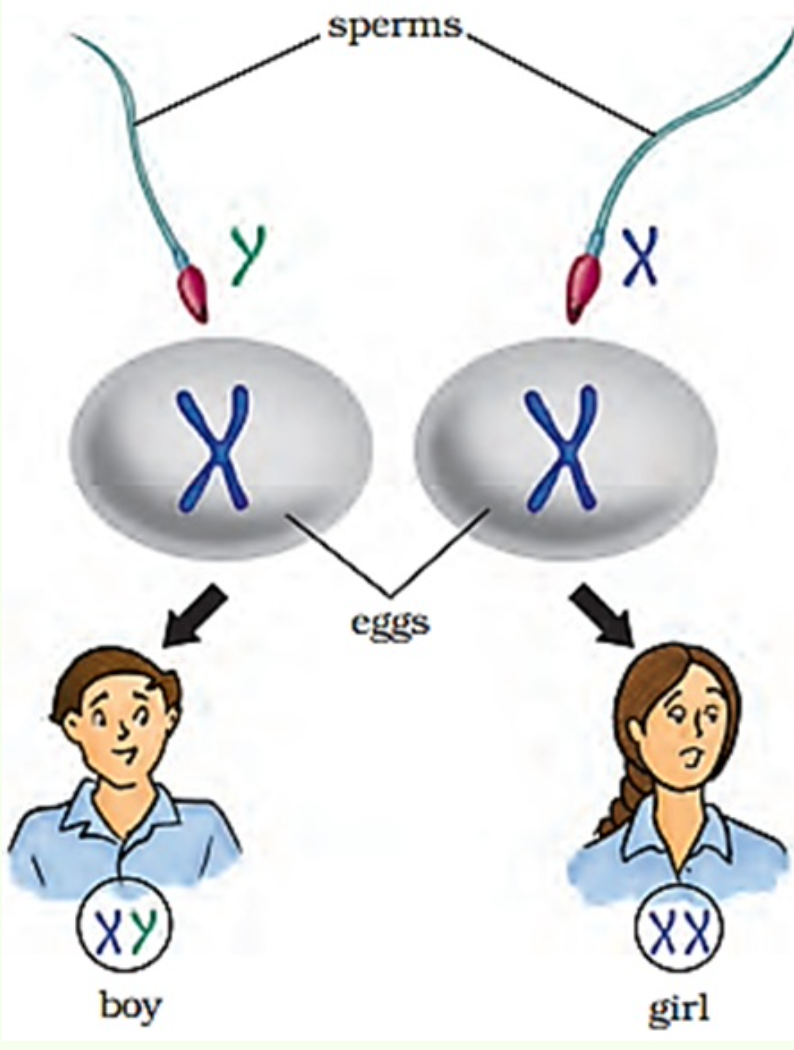 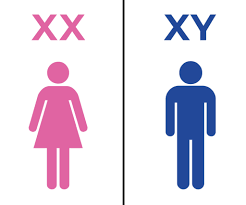 Gamete female
X and X
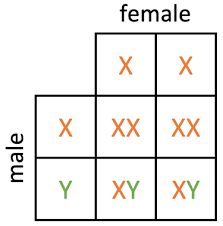 50% females
50% males
Gamete male
X and Y
Worked example
H – wavy hair
h – Straight hair

A heterozygous mother has a baby with a straight haired father. What percentage of the offspring has straight hair?
How does the diagram so CRAM is recessive?
Family tree
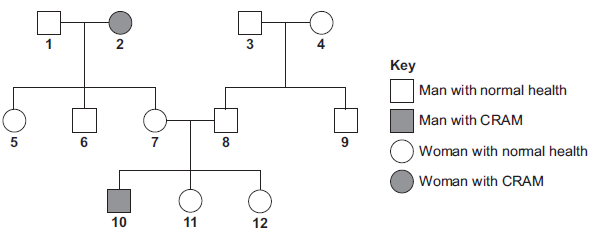 Rules for genetic diagram
Identify the gametes:

Mother  Hh (heterozygous)
Father  hh (straight hair is recessive so need 2 alleles
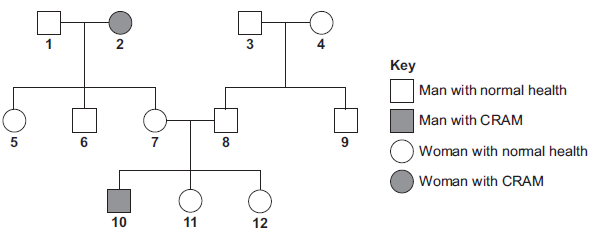 Look for parents that do not have the characteristic but have offspring with the characteristic
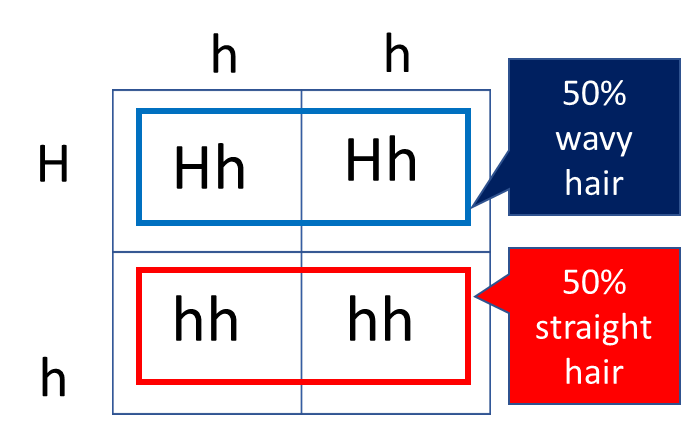 10 has CRAM – if CRAM is recessive must have two recessive alleles
1 recessive allele from 7 and one from 8

7 and 8 do not have CRAM, but pass on the gene so must be heterozygous
7 and 8 are carriers
2. Complete the genetic diagram

3. Circle the different characteristics

4. Calculate percentages
Cystic Fibrosis – Genetic disorder
Polydactyly– Genetic disorder
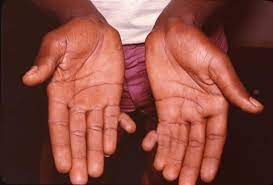 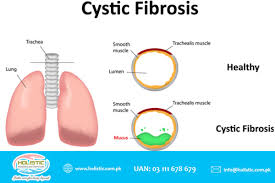 Extra fingers or toes
Produces lots of mucus
Dominant Disease
(need only 1 allele)
PP – Polydactyly
Pp – Polydactyly
pp – no disorder
Recessive Disease 
(need 2 alleles to have disorder)
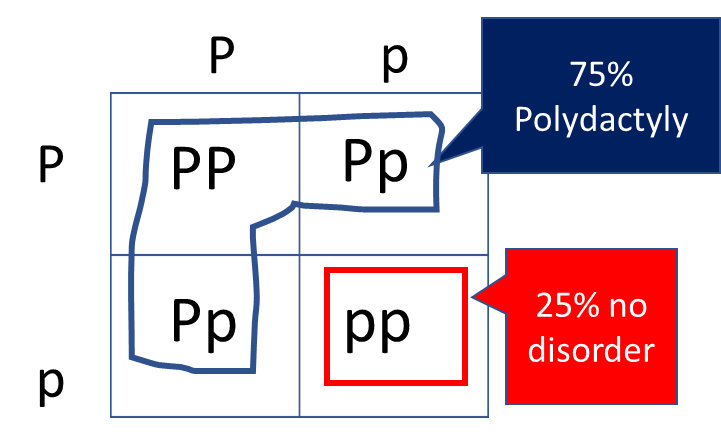 CC – no disorder
Cc – carrier (heterozygous)
cc – has cystic fibrosis
For a child to have the disorder the parents need to be either carriers or have the disorder
Embryonic screening:
To test for genetic disorders

Pre-implantation genetic disorder – analyse cells from embryo
Ethical issues about designer babies

2. Chorionic villus sampling – takes cells from placenta
* could cause miscarriage
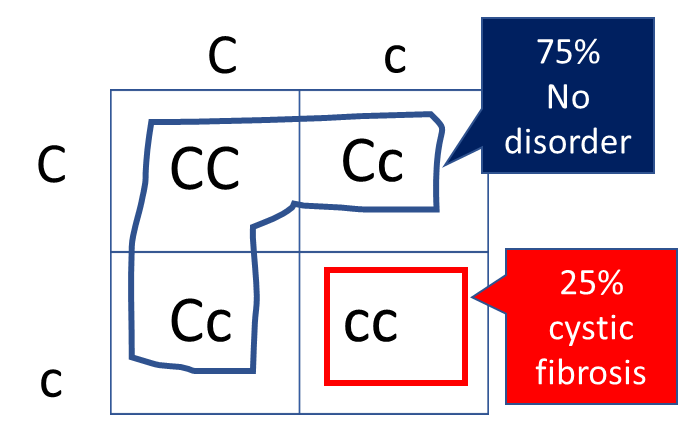 Variation – differences between organisms 

Caused by
Inheritance (genes)
Environment
Variation and mutation
Mutations causes changes to the genome (change base sequence of DNA)
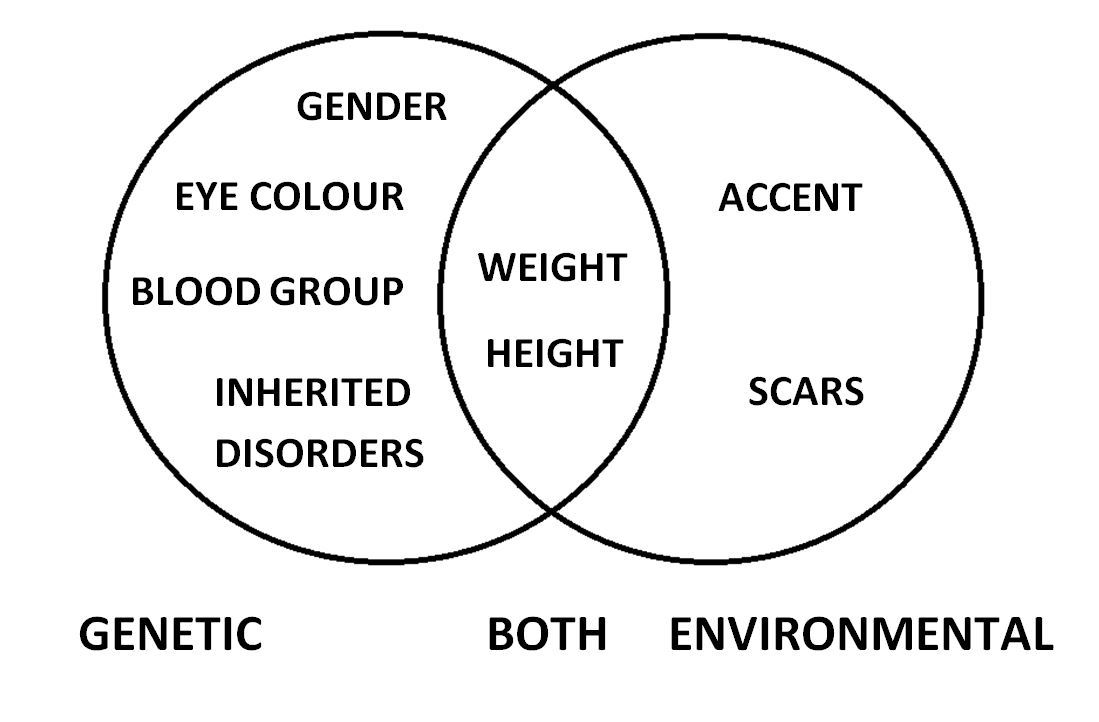 Rare and random
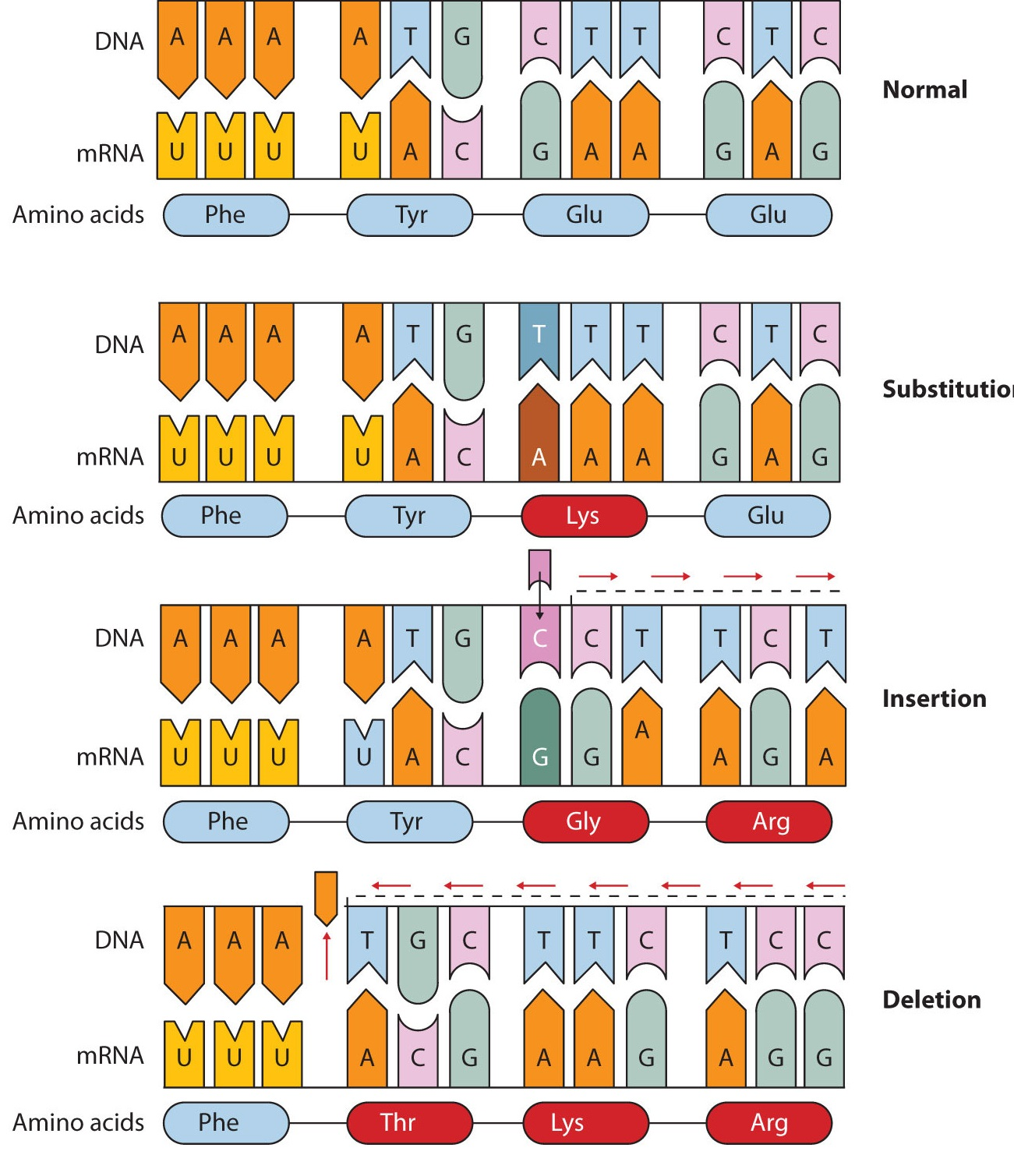 Inherited only (examples) - Discrete
Eye colour
Blood group
Roll tongue or not
Environment only (examples) Discrete data
Scar 
Sun burn
Both(examples)
Continuous data
Height
Weight
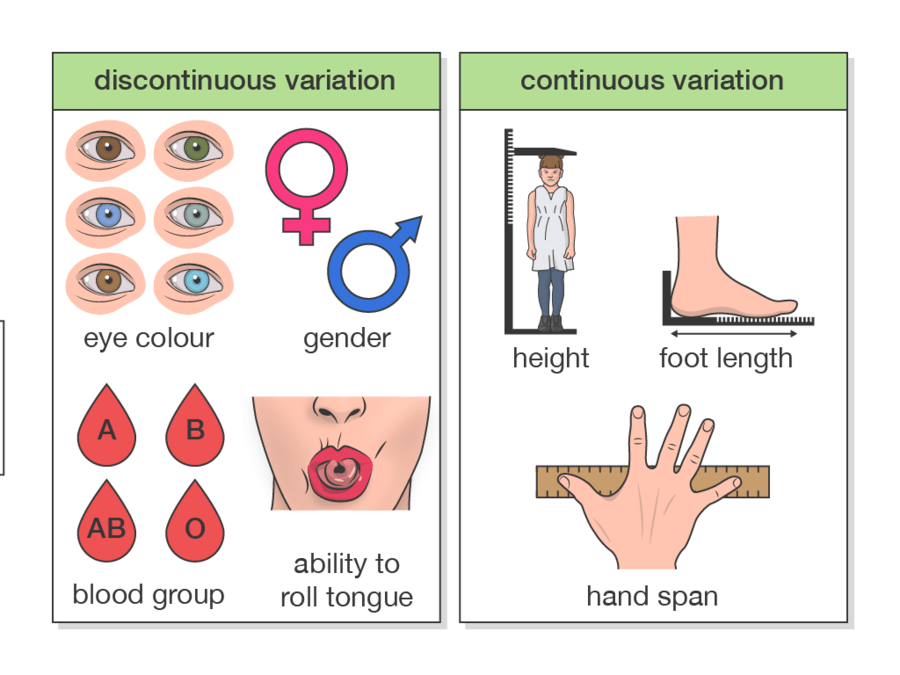 Discontinuous is discrete data
Some mutations harmful
Genetic disease
Some mutations have no effect

Some mutations are beneficial
Mutation causing long neck giraffes
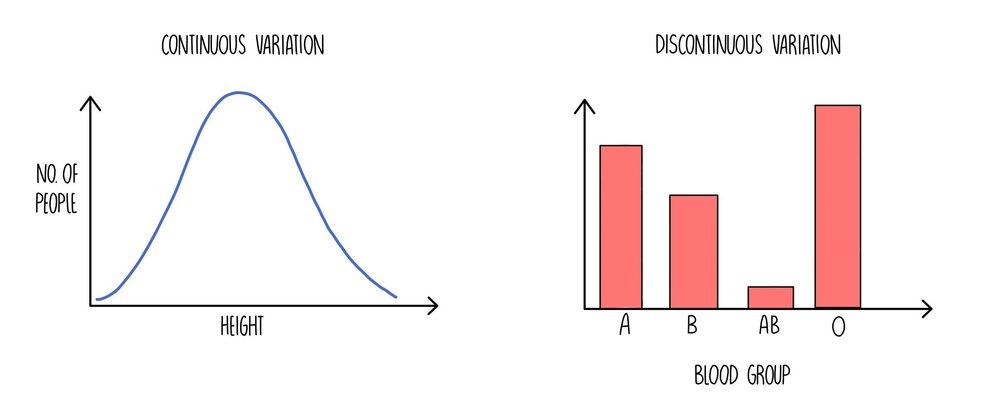 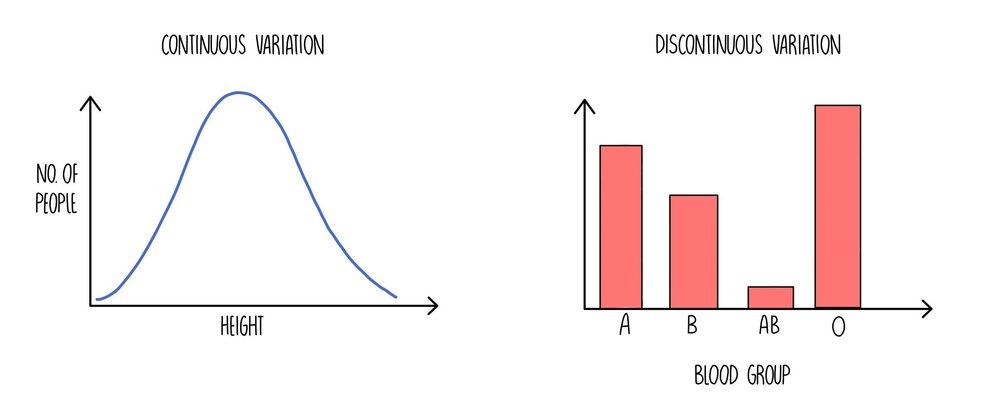 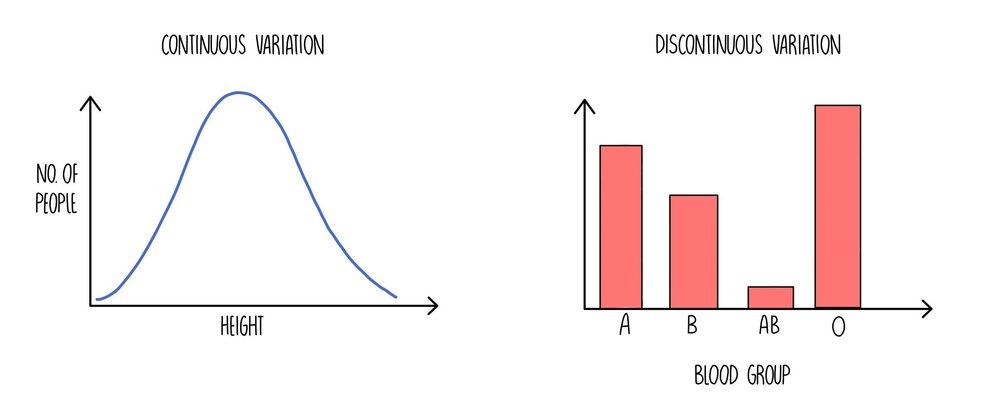 Cut out gene using restrictive “cutting” enzymes
Genetic Engineering
Insert gene using “sticking enzymes”
Selective breeding
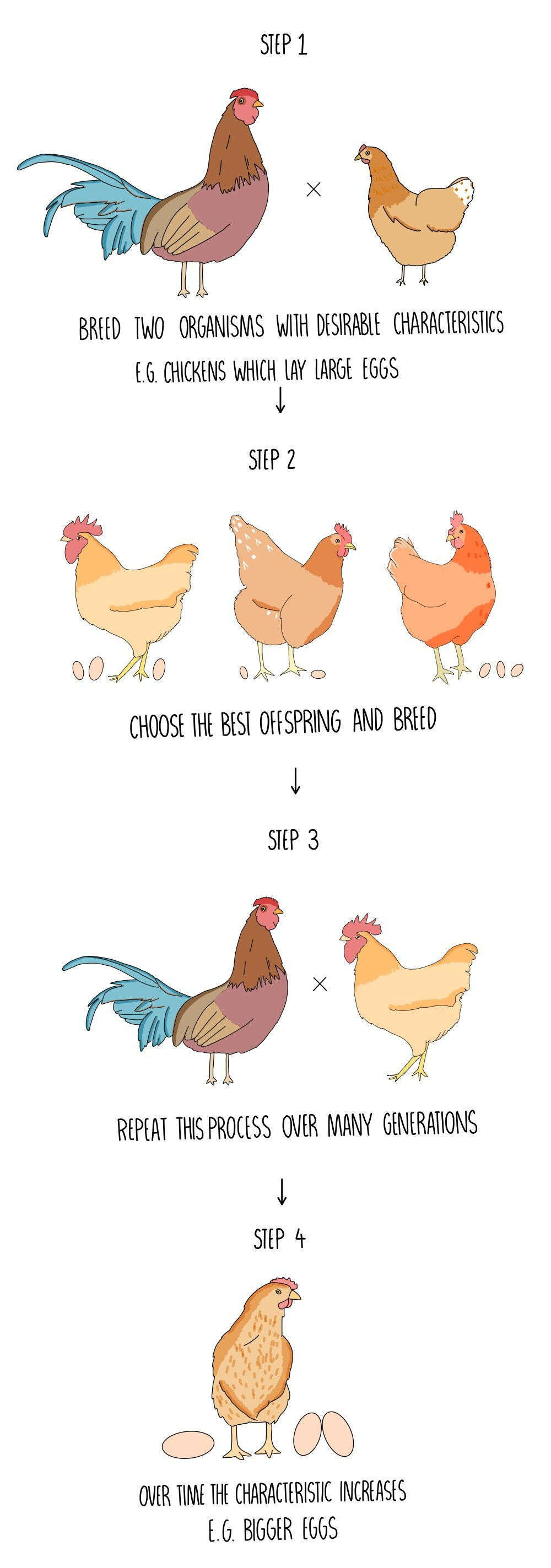 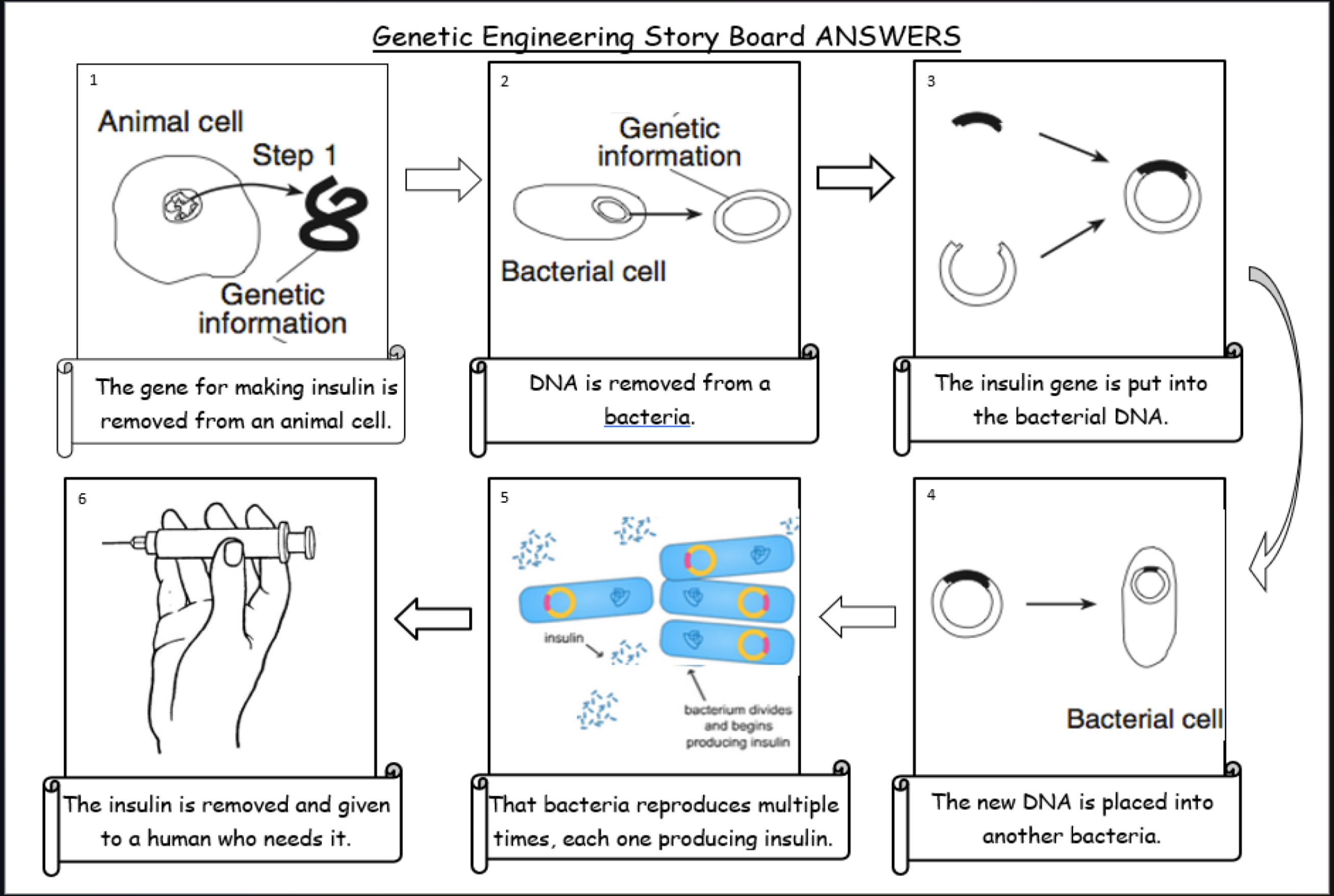 Pros
Improve meat and crop yields
Choose and breed 2 organisms with desirable characteristics e.g. chickens that lay large eggs
Cons
Reduction in gene pool

Health problems e.g. genetic diseases

Cannot evolve or become resistant to new diseases

Takes a long time
Plasmid is the vector
Choose and breed the best offspring with the desirable characteristics
Genetic engineering – transfer of a gene for a desirable characteristic from one organisms genome to another
Vectors used to transfer the genes into another organism – plasmids or viruses
Repeat process over many generations
Cons
Reduction biodiversity of natural species

Cross pollination creates resistant weeds
Pros
Treat genetic diseases
Make insulin
Make resistant crops
Make crops with health benefits e.g. beta-carotene added to rice – no blindness
Eventually all the offspring have the favoured characteristics
Natural selection
Supporting evidence for natural selection
Genetic evidence
Fossils
Antibiotic resistance
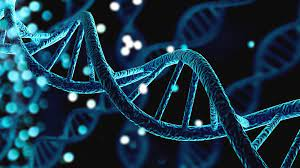 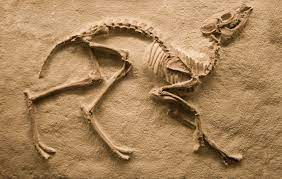 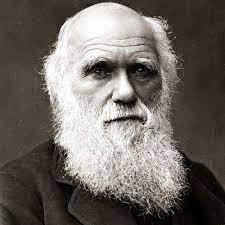 Charles Darwin
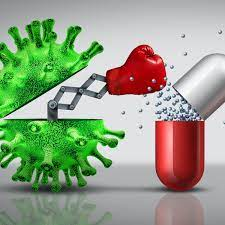 A geographical barrier like a river can divide a population

Each side undergoes natural selection with different environmental conditions

New species  forms - speciation
If you get an exam question on “evolution” or “natural selection” write about this process
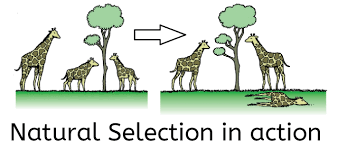 Takes a long time
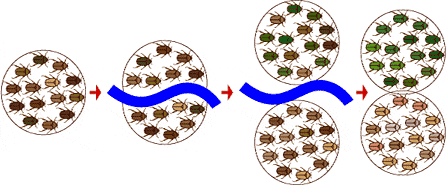 6 mark answer
Mutation occurs causing variation
Competition occurs
Best adapted survive – “survival of the fittest” – best suited phenotypes
Best adapted reproduce and pass on favourable alleles to offspring
Beneficial characteristics become common
Less adapted die
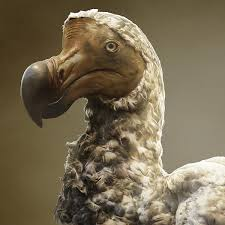 Extinction – no living individuals of a species left
New predator
Environmental changes
New disease
Catastrophic event
competition
Fossils
Antibiotic resistance
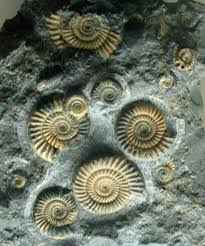 V
Gradual Replacement
Hard body parts, such as bones                  and shells, which do not decay easily 
are replaced by other materials as they decay.

Preservation
Dead animals and plants can be               preserved in:
Amber (fossilised resin)
peat bogs (too acidic for decay microbes)
tar pits (no oxygen or moisture for decay microbes)
Ice (too cold

Casts or Impressions
Casts or impressions, such as footprints or burrows. These become covered by layers of sediment, which eventually become rock.
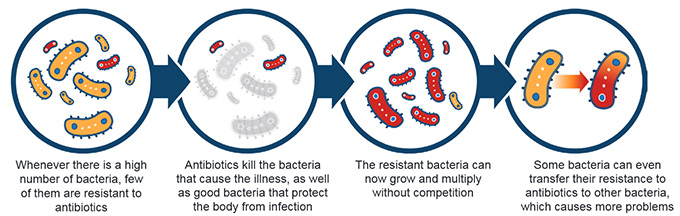 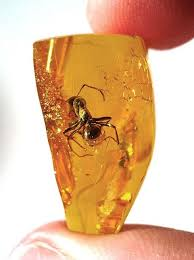 Bacteria become resistant due to mutation
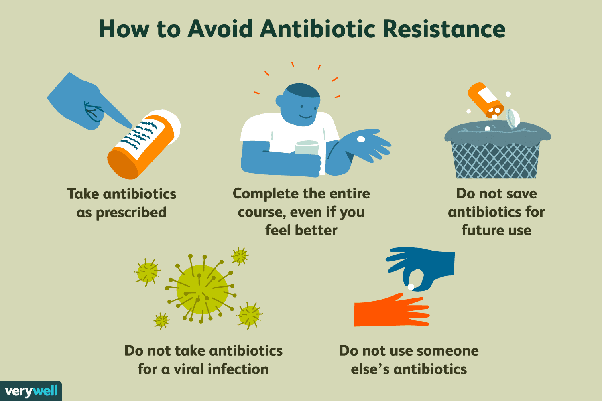 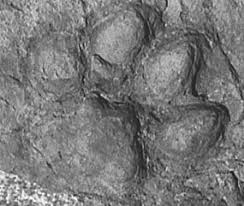 Do not know for sure about prehistoric creatures
Soft body parts decayed
Fossils incomplete or destroyed
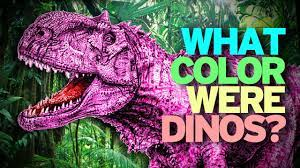 Antibiotics must only be given for bacterial infections
Grouped organisms by their structural similarities
Learn these groups and their order
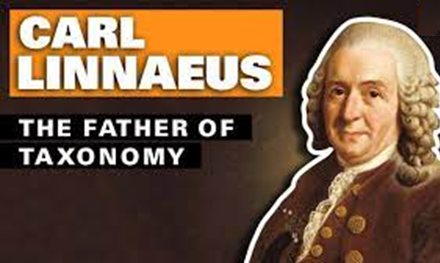 Classification
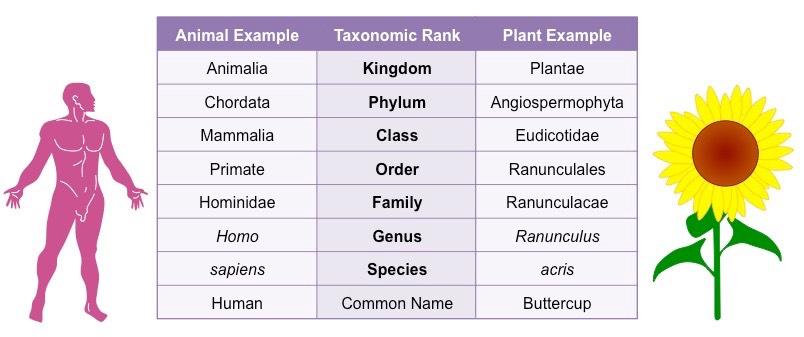 Used across the world as a common language for naming organisms
Binomial name
Homo sapiens
Genus
species
Evolutionary trees show which species have a common ancestor and which are closely related
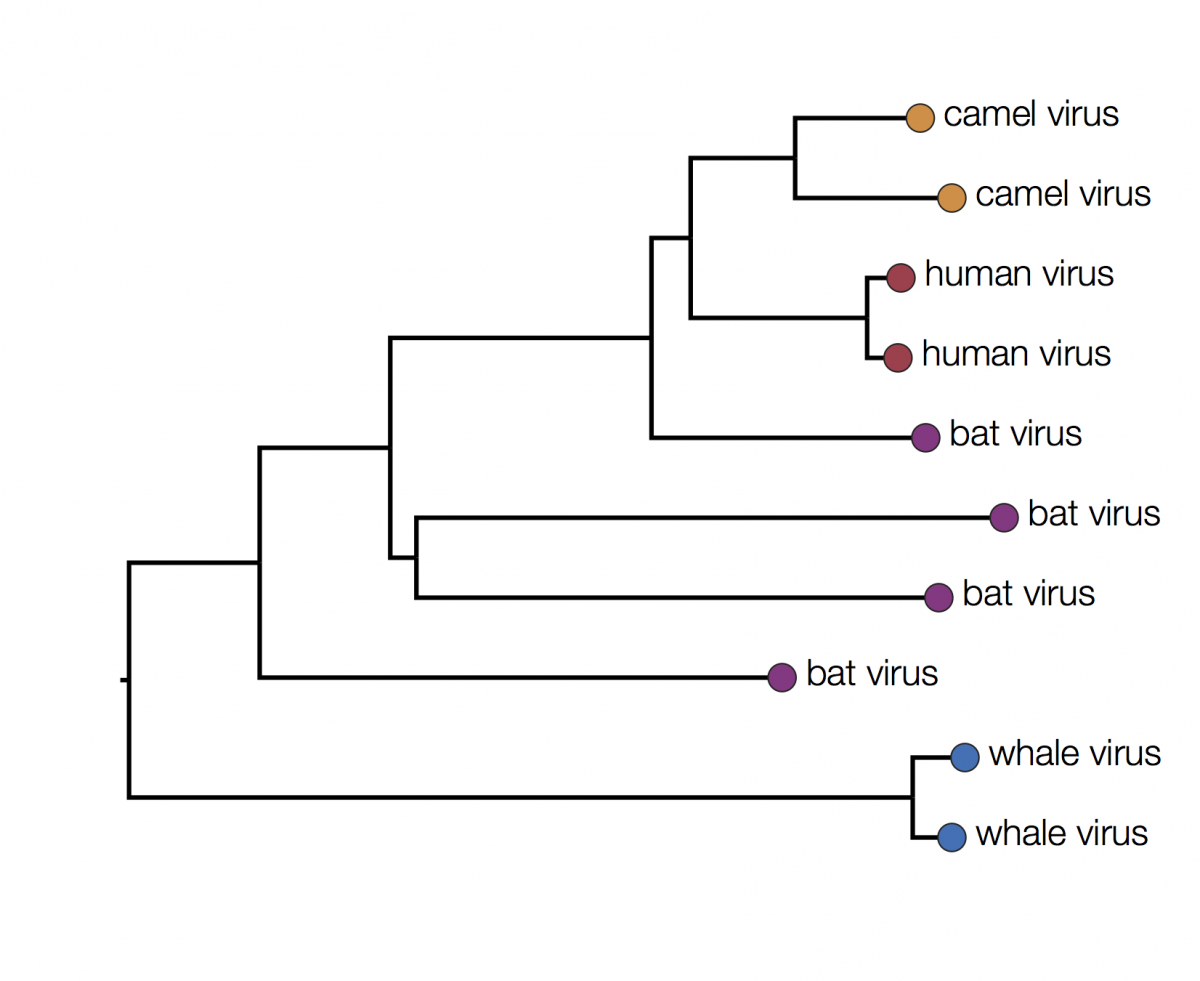 Changing ideas
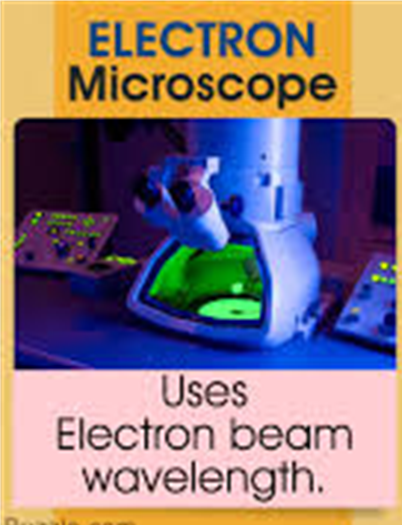 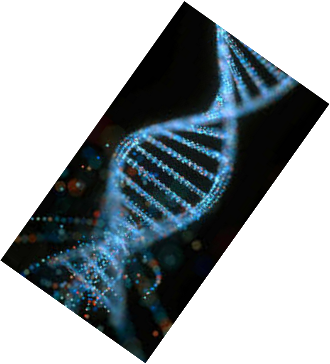 New evidence!!!
Some organisms were not classified correctly
Eukaryotes
(contain a nucleus)
Chemical analysis
DNA analysis
Better microscopes electron microscopes
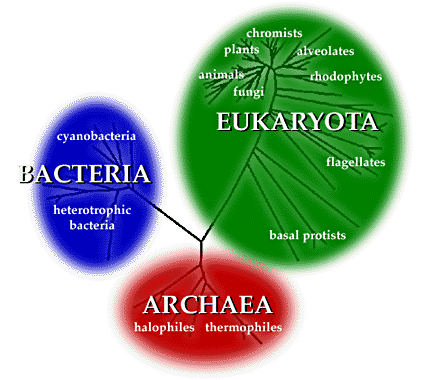 3 domain system
Carl Woese
Grouped organisms from chemical and DNA analysis, and from microscope work – produced the 3 domain system
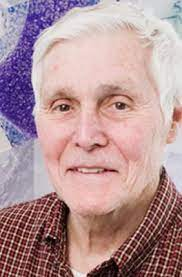 Primitive bacteria
extremophiles
Prokaryotes (no nucleus)